Vyvozování hlásek
Mgr. Barbora kudrnová
Fonetika a fonologie
FONETIKA – zabývá se aspekty řečové komunikace, zvukovými projevy
Zvuková stránka řeči
Fyziologický způsob artikulace (tvorba)
Akustická stránka řečových zvuků
Vnímání těchto zvuků
FONOLOGIE – zabývá se zvukovou stránkou jazyka z hlediska funkčnosti
HLÁSKA – základní a nejjednodušší element lidské artikulované řeči
Hláska X písmeno
HLÁSKA
TYPY HLÁSEK
Grafém – hláska psaná
Artikulém – hláska vyslovená
Kiném – poloha mluvidel bez zvuku
Foném – hláska slyšená (nenese význam, ale mění jej – tečky/dečky)
DĚLENÍ HLÁSEK
Vokály – samohlásky
Konsonanty – souhlásky
Diftongy – dvojhlásky (au, ou, eu)
Hlásky:rozdíly mezi vokály a konsonanty
Akustický rozdíl (znělost)
Vokály – tónové, znělé
Konsonanty – šumivé

Artikulační rozdíl
Vokály – výdechový proud prochází volně
Konsonanty – výdechový proud překonává překážku
Hlásky – vokály
V ČJ 5 samohlásek, ale 6 grafémů (I/Y)
Celkem 10 fonémů (krátké a dlouhé)
Hellwagův trojúhelník
Klasifikuje samohlásky podle polohy jazyka
Vychází se z hlásky A
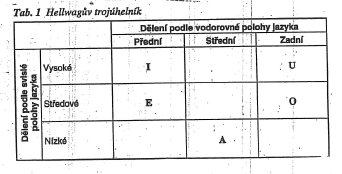 Hlásky – konsonantyklasifikace podle znělosti
nepárové: C, Č
nepárové: M, N, Ň, L, R, J

Hláska Ř – NEZNĚLÁ:
Z jedné strany přiléhá neznělá souhláska (křik)
Na konci slova (lhář)
NEZNĚLÉ: P,  F,  T,  Ť,  S,  Š, K, Ch
ZNĚLÉ:      B,  V,  D, Ď, Z, Ž, G, H

Hláska Ř – ZNĚLÁ:
Mezi dvěma samohláskami (koření)
Mezi samohláskou a znělou souhláskou (hořlavina)
Mezi znělou souhláskou a samohláskou (břicho)
na začátku slova před samohláskou (řeka)
Hlásky – konsonantypodle způsobu artikulace
ZÁVĚROVÉ (okluzivy), VÝBUCHOVÉ (explozívy) – silný závěr, překonání překážky
P B M,  T D N,  Ť Ď Ň,  K G

ÚŽINOVÉ (konstriktivy), TŘENÉ (frikativy) – výdech. proud úzkou štěrbinou, zvuk se tře
F V J H Ch S Z Š Ž L R Ř
Úžinové kmitné: R Ř
Úžinové bokové: L
Úžinové středové: F V J H Ch S Z Š Ž

POLOZÁVĚROVÉ (semiokluzívy), POLOTŘENÉ (afrikáty) – závěr, pak úžina
C Č
Hlásky – konsonantypodle místa artikulace
1. ARTIKULAČNÍ OKRSEK – LABIÁLNÍ (retní)
Bilabiální: P B M
Labiodentální: F V
2. ARTIKULAČNÍ OKRSEK – ALVEOLÁRNÍ (dásňový)
Prealveolární: CSZ (ostré sykavky, 1. řady), TDN, LRŘ
Postalveolární: ČŠŽ (tupé sykavky, 2. řady)
3. ARTIKULAČNÍ OKRSEK – PALATÁLNÍ (tvrdopatrový)
ŤĎŇ J
4. ARTIKULAČNÍ OKRSEK – VELÁRNÍ (měkkopatrový)
K G Ch
5. ARTIKULAČNÍ OKRSEK – LARYNGEÁLNÍ (hrtanový)
H
Fyziologický vývoj hlásek
Podmínky intaktního vývoje artikulace
Mluvní vzor
Vliv prostředí a vhodná stimulace (dudlík!)
Intaktní sluch a zrak
Vývoj CNS
Mluvní orgány (podjazykový uzdička, rozštěpy, ortodontické vady)
Motorická obratnost (hrubá – jemná – oro)

Artikulační porucha X fonologická porucha
Sluchová percepce aneb 					neslyším – neříkám
Rozvoj fonematického uvědomění a diferenciace hlásek
Procvičujeme:
Uvědomění si hlásky ve slově (slyším ve slově L?)
Uvědomění si polohy hlásky ve slově (kde je L ve slově?)
Diferenciaci znělých a neznělých hlásek
    (stejné X jiné, záměna ve slovech)
Diferenciace sykavek – tupé, ostré, obě řady
Dále také:
Paralalie – rozlišení KxT, GxD, LxR, ŤĎŇxTDN apod.
Patologická vs. správná tvorba (interdentální sykavky, velární R apod.)
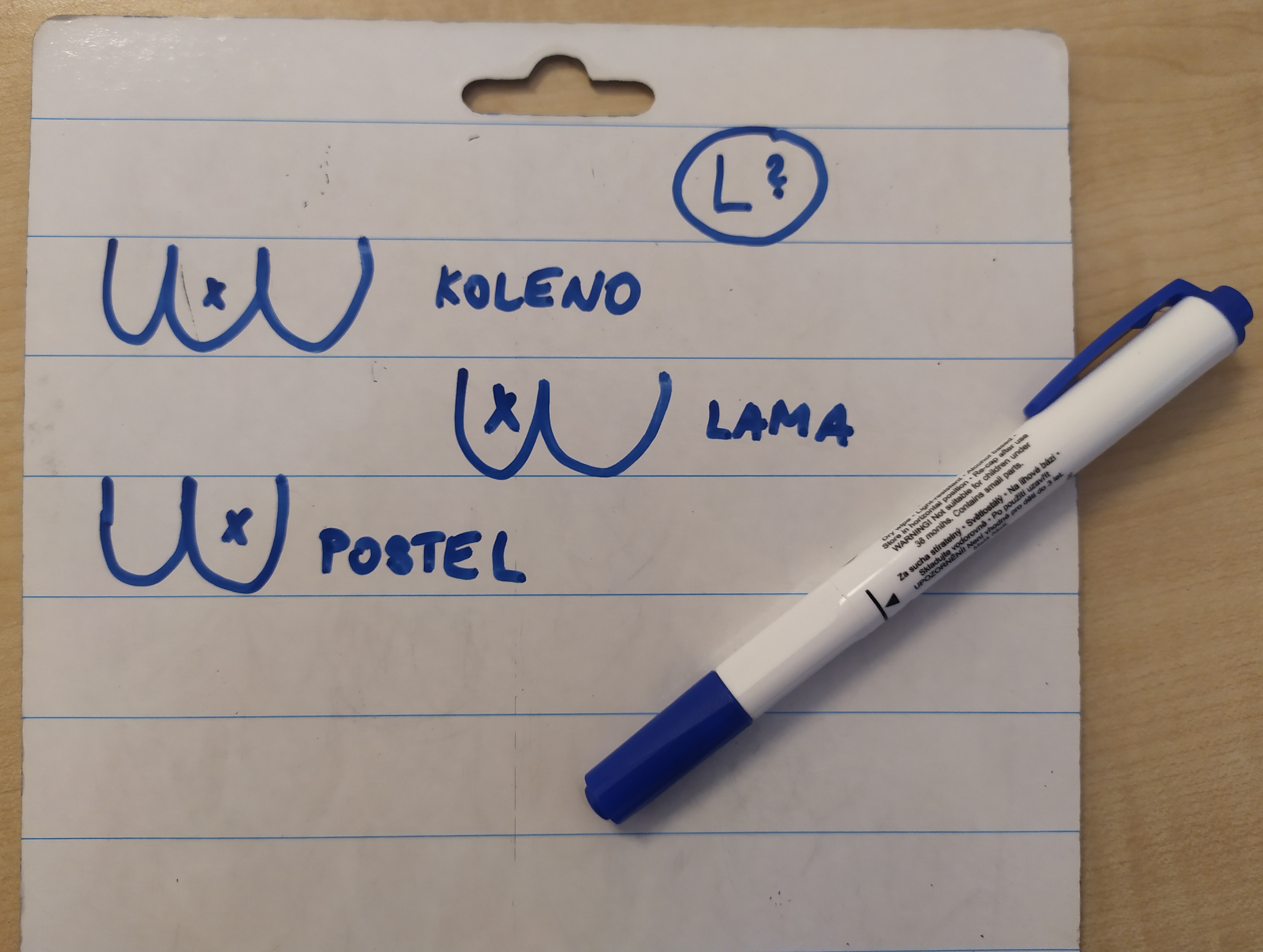 Rozvoj jazykových schopností dle elkonina
Nejprve se dítě učí MLUVIT, pak ČÍST (dříve SLYŠÍM hlásky než PÍŠU písmena)
Čtení je luštění kódu, odhalení vztahu mezi hláskami a písmeny ve slovech
Nejprve pochopení hláskové struktury slov, pak označení písmeny
Děti se učí chápat principy a pravidla skládání slov z hlásek



http://www.elkonin.cz/
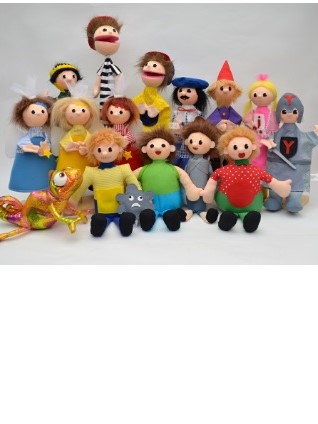 Pravidla tréninku v logopedii
Cvičte krátký čas (5-10 minut)
Cvičte každý den
Rozvíjejte děti komplexně
Úkoly koncipujte zábavně
Respektujte individualitu
Využijte pomůcky
Využijte názornost
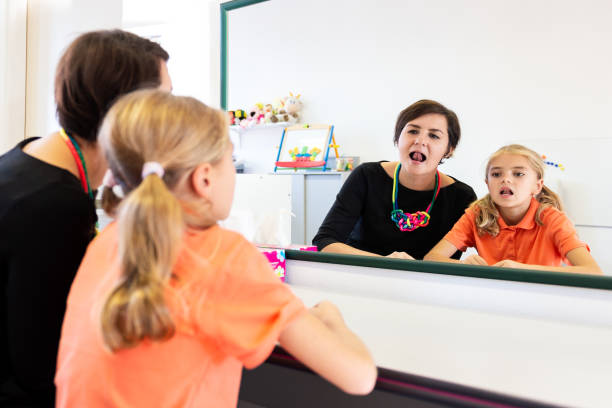 Etapy nácviku hlásek
Průpravná cvičení:
Motorika mluvidel:
Koník, natěrač, horolezec, datel, kopeček
Nafukování tváří
Špulení a úsměv
Foukání, kloktání
Svalové cviky se špátlí
Prvky myofunkční terapie
Dýchání do bránice
Výdechový proud
Sluchová percepce
Vyvození hlásky
Fixace (izolovaně, slabiky, slova, věty – popis obrázku, básničky a písničky, čtení nahlas)
Ve slovech nejprve na začátku, pak na konci a následně uprostřed
Automatizace (komunikační chvilka)
Metody vyvození hlásek
NEPŘÍMÁ metoda
Nápodoba, využíváme citoslovce
PŘÍMÁ metoda
Pomocí zrakové kontroly vyvození správného artikulačního postavení mluvidel
SUBSTITUČNÍ metoda
Využití pomocné hlásky, která je artikulací blízká
MECHANICKÁ metoda
Využití mechanické pomůcky (špátle, sondy, rotavibrátor)
SMÍŠENÁ metoda
Vyvození samohlásek
Málo častá chybná realizace
Stěžejní velikost čelistního úhlu, postavení rtů a poloha jazyka
Samohláska A
Největší čelistní úhel, rty neutrálně; přirovnání kousnutí do jablka
Samohláska E
Menší čelistní úhel než u A, rty mírné zaostření, jazyk dopředu a nahoru; přirovnání meloun
Samohláska I
Malá čelistní úhel, řezáky se přibližují a rty zaostřují, jazyk více dopředu a nahoru; přirovnání myš
Samohláska O
Menší čelistní úhel, řezáky lehce od sebe, rty mírné zaokrouhlení, jazyk směrem k měkkému patru; přirovnání švestka
Samohláska U
Malý čelistní úhel, řezáky více přiblížené, rty zaokrouhlené, jazyk více k měkkému patru; přirovnání třešeň
Vyvození souhlásek1. art. okrsek
BILABIÁLY
P (neznělá, párová, závěrová, bilabiální, orální)
Nápodoba: citoslovce papá, pipi, pápá
Přímá metoda: pevně rty k sobě, rozražení výdechovým proudem
Substituce: B šeptem (slabiky šeptaně s hl. B, ozve se P)
B (znělá, párová, závěrová, bilabiální, orální)
Nápodoba: citoslovce bubu, bába, béé, búú
Přímá metoda: pevně rty k sobě, nafouknuté tváře
Substituce: P s přidáním hlasu, M s držením nosního chřípí
M (znělá, nepárová, závěrová, bilabiální, nazální)
Nápodoba: citoslovce máma, mimi, méé
Přímá metoda: pevně rty k sobě, hmatem kontrola na nose
Vyvození souhlásek1. art. okrsek
LABIODENTÁLY
F (neznělá, párová, úžinová středová, labiodentální, orální)
Nápodoba: citoslovce fúú, haf, baf, pif paf; foukání ve slabikách (peříčka, vata, míček, papírek)
Přímá metoda: prstem přidržíme dolní ret a foukneme
Substituce:  V šeptem, případně trochu protáhnout V
V (znělá, párová, úžinová středová, labiodentální, orální)
Nápodoba: citoslovce letadla vúú, víí, údiv vau
Přímá metoda: „veverka“, dolní ret prstem přitlačit k horním zubům a přidat hlas
Substituce: opakovat UA a zároveň přitlačit dolní ret k horním řezákům; F se zvýšením hlasu a artikulačním tlakem
Vyvození souhlásek2. art. okrsek
ALVEOLÁRNÍ HLÁSKY
T (neznělá, párová, závěrová, prealveolární, orální) – NEZBYTNÁ PRO HL. CSZ A R
Přímá metoda: jazyk k tvrdému patru pevným dotykem, následně padá na spodinu ústní (fixace špátlí)
Substituce: D šeptem
D (znělá, párová závěrová, prealveolární, orální) – NEZBYTNÁ PRO HL. R A Ř
Přímá metoda: jazyk k tvrdému patru pevným dotykem, s přidáním hlasu následně padá na spodinu ústní (fixace špátlí)
Substituce: N ve slabikách se stisknutým nosním chřípím; T s přidáním hlasu a artikulačního tlaku
N (znělá, nepárová, závěrová, prealveolární, nazální)
Přímá metoda: jazyk k tvrdému patru pevným dotykem, hmatem na nose kontrola nosní rezonance a opakovat prodloužené NNN
Substituce: D s pootevřenými ústy
Vyvození souhlásek2. art. okrsek
ALVEOLÁRNÍ HLÁSKY
L (znělá, nepárová, úžinová boková, prealveolární, orální, kmitná, laterální) – VLIV NA HL. R
Nápodoba: zpěv lalala
Přímá metoda: zvednout do artikulačního postavení, opakovat slabiky
Substituce: ÁL – jazyk nechat opřený o alveoly a prodloužit L
R (znělá, nepárová, úžinová kmitná, prealveolární, orální)
Nápodoba: citoslovce jízdy auta nebo traktoru trrr, vrrr, drr
Přímá metoda: opakovat D a profouknout
Substituce: náhrada R hl. D; zvětšit čelistní úhel u Ř
Mechanická metoda: Rotavibrátor, prst, sonda
Ř (znělá i neznělá, nepárová, úžinová kmitná, prealveolární, orální)
Substituce: šeptané a prodloužené R nebo DR s menším čelistním úhlem a zaokrouhlením rtů
Vyvození souhlásek2. art. okrsek
ALVEOLÁRNÍ HLÁSKY – TUPÉ SYKAVKY
Č (neznělá, nepárová, polozávěrová, postalveolární, orální)
Nápodoba: kočka čiči
Přímá metoda: zrakem správná artikulační poloha, kroužková sonda nebo špátle
Substituce: Ť šeptem v poloze hl. Č; opakovat C a zaokrouhlovat rty a zvednout jazyk
Š (neznělá, párová, úžinová středová, postalveolární, orální)
Nápodoba: mašinka ššš
Přímá metoda: zrakem správná artikulační poloha, kroužková sonda nebo špátle
Substituce: prodloužené Č; opakovat S a zaokrouhlovat rty a zvednout jazyk
Ž (znělá, párová, úžinová středová, postalveolární, orální)
Nápodoba: čmelák žžž
Přímá metoda: zrakem správná artikulační poloha, kroužková sonda nebo špátle
Substituce: ozvučit Š a ohmatat vibrace na krku (logopedky a pak svém)
Vyvození souhlásek2. art. okrsek
ALVEOLÁRNÍ HLÁSKY – OSTRÉ SYKAVKY
C (neznělá, nepárová, polozávěrová, prealveolární, orální)
Nápodoba: cvrček ccc
Přímá metoda: zrakem správná artikulační poloha, kroužková sonda nebo špátle
Substituce: šeptem T v poloze na C; opakovat Č a roztahovat rty do úsměvu
S (neznělá, párová, úžinová středová, prealveolární, orální)
Nápodoba: had sss
Přímá metoda: zrakem správná artikulační poloha, kroužková sonda nebo špátle
Substituce: prodloužené S
Z (znělá, párová, úžinová středová, prealveolární, orální)
Nápodoba: moucha zzz
Přímá metoda: zrakem správná artikulační poloha, kroužková sonda nebo špátle
Substituce: ozvučit S a ohmatat vibrace na hrdle (nejprve u logopedky, pak u sebe)
Vyvození souhlásek3. art. okrsek
PALATÁLNÍ
Ť (neznělá, párová, závěrová, palatální, orální)
Přímá metoda: se zrakovou kontrolou a fixací hrotu jazyka opakovat ti
Substituce: šeptem opakovat Ď
Ď (znělá, párová, závěrová, palatální, orální)
Přímá metoda: se zrakovou kontrolou a fixací hrotu jazyka opakovat di
Substituce: s hlasovou sílou opakovat Ť; opakovat Ň se stisknutým nosním chřípí
Ň (znělá, nepárová, závěrová, palatální, nazální)
Přímá metoda: se zrakovou kontrolou a fixací hrotu jazyka opakovat ni
J (znělá, nepárová, úžinová středová, palatální, orální)
Nápodoba: údiv jé, jú
Substituce: spojit I s dalšími samohláskami jedním výdechovým proudem (íá – íjá)
Vyvození souhlásek4. art. okrsek
VELÁRNÍ
K (neznělá, párová, závěrová, velární, orální)
Nápodoba: citoslovce koko, kuku
Přímá metoda: prstem nebo špátlí posunout jazyk dozadu, vleže nebo se záklonem hlavy
Substituce: opakovat T a prstem nebo špátlí posunout jazyk dolů a dozadu (tyty – kyky)
G (znělá, párová, závěrová, velární, orální)
Nápodoba: citoslovce kachny gagaga
Přímá metoda: prstem nebo špátlí posunout jazyk dozadu, vleže nebo se záklonem hlavy
Substituce: opakovat D a prstem nebo špátlí posunout jazyk dolů a dozadu (dydy – gygy); K s přidáním hlasu
Ch (neznělá, nepárová, závěrová, velární, orální)
Nápodoba: citoslovce smíchu chacha, chichi;, dračí dech
Přímá metoda: prstem nebo špátlí posunout jazyk dozadu, vleže nebo se záklonem hlavy, kontrola hmatem
Substituce: prodloužení K
Vyvození souhlásek5. art. okrsek
LARYNGEÁLNÍ
H (znělá, nepárová, úžinová středová, laryngeální, orální)
Nápodoba: smích haha, hihi, hoho, sova nebo vlak húú, hou hou
Přímá metoda: prudký výdech s velkým čelistním úhlem, hmatem kontrolovat hrudník a hrdlo


VYVOZENÍ BĚ, PĚ, VĚ, MĚ
Reedukace možná po automatizaci hlásky J
Specifika při práci s dospělými
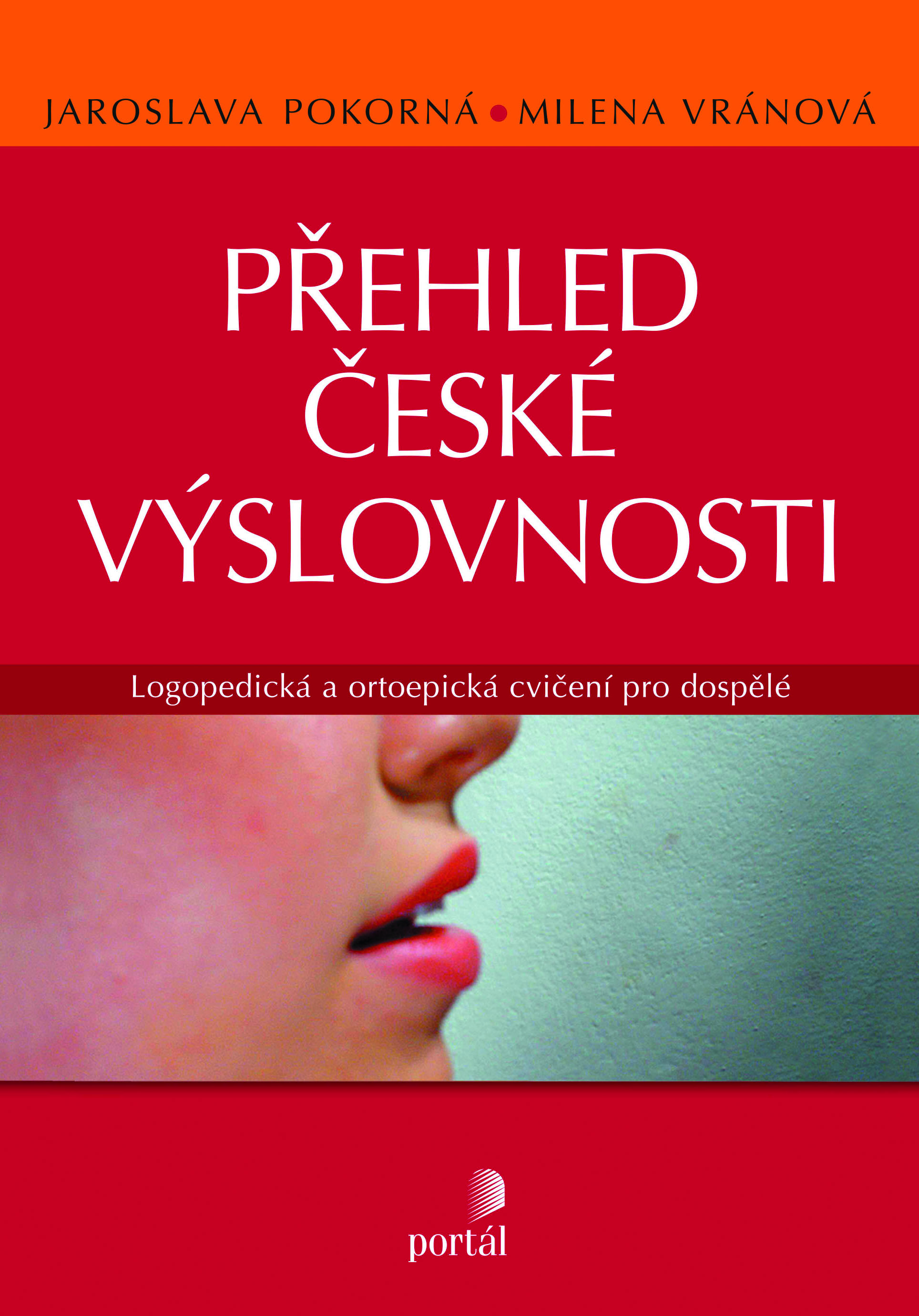 Více vysvětlit tvorbu dané hlásky
Využít vlastní nahrávky
Využít vhodné materiály
Slovní zásoba na úrovni věku
Psaný text na úrovni věku
Pomůcky
Ne stejné jako u dětí a ještě s obrázky!
Vlastní motivace

https://www.logopedonline.cz/logopedicke-pomucky/cviceni-ke-stazeni/
Webovky a e-shopy
www.logopediesusmevem.cz
www.logosik.cz
www.oskola.cz 
www.logopediepraha.cz


Obrázky zdarma k výrobě materiálů a pomůcek:
https://arasaac.org/
Děkuji za pozornost!
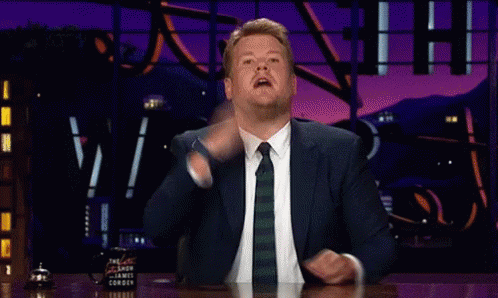